VIII.4	 Symbolic Gesture as „Counterpoint“
to Wanderley and Tanaka
Mo March 18
Modulation B-flat major -> G major
in Beethoven‘s op. 106, Allegro
and the Escher Theorem
Recall Vertical Time
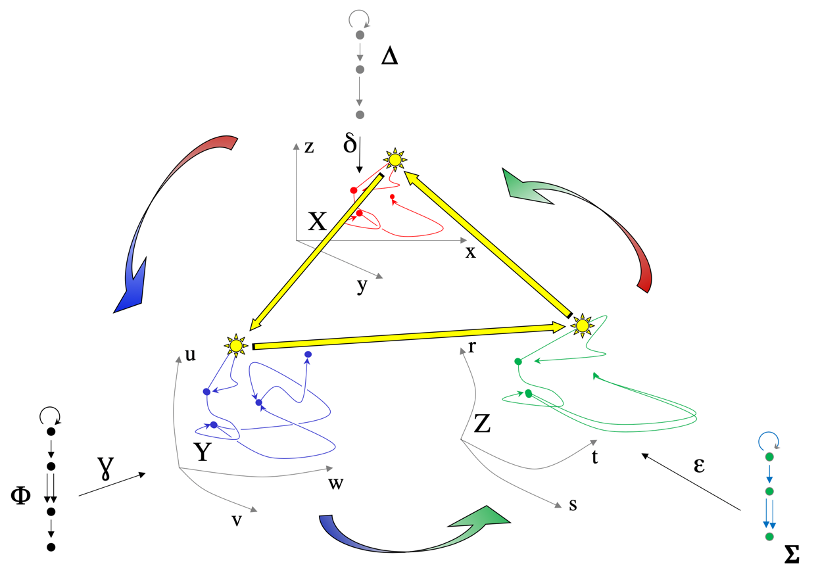 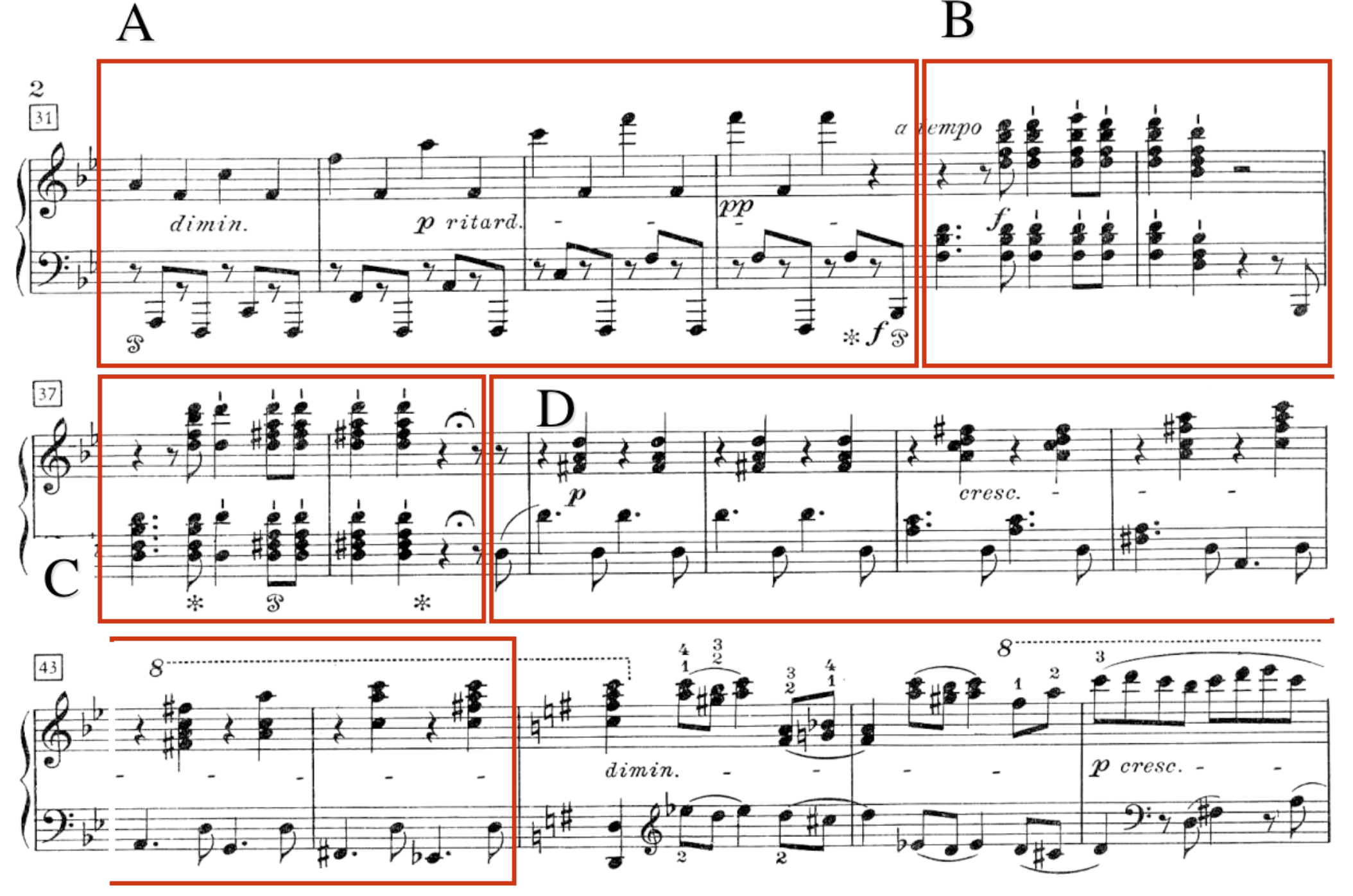 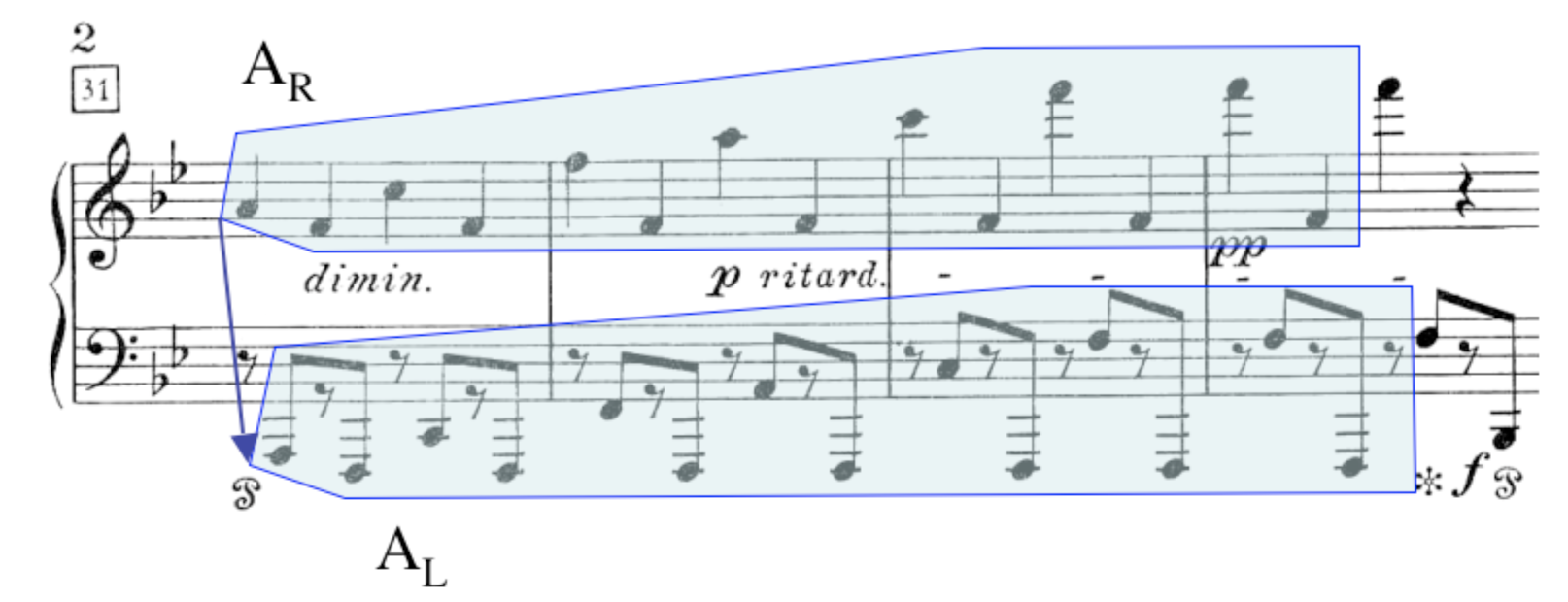 α1, α2, α3, α1’, α2’, α3’, α4 ∈↑@ℝ2
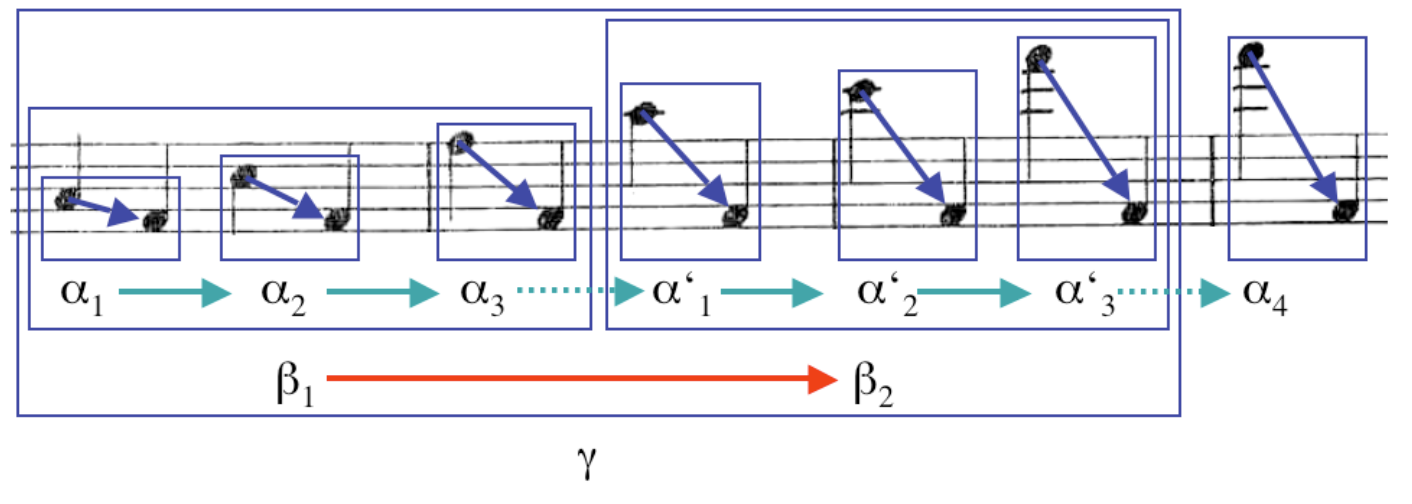 α1, α2, α3, α1’, α2’, α3’, α4 ∈↑@ℝ2
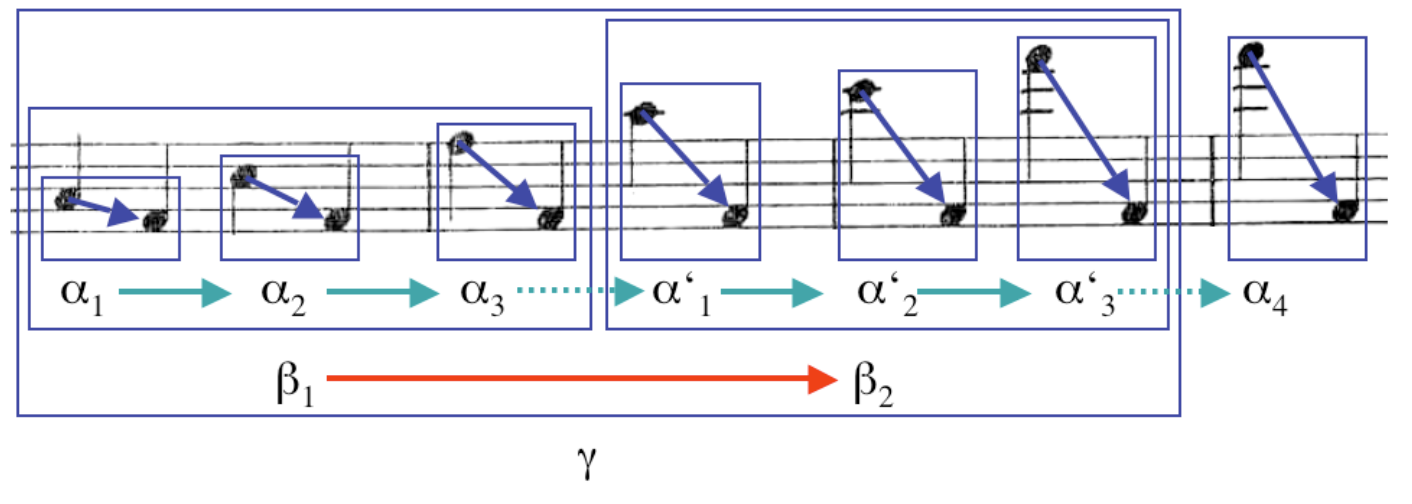 →
→
β1, β2 ∈↑2 @↑@ℝ2
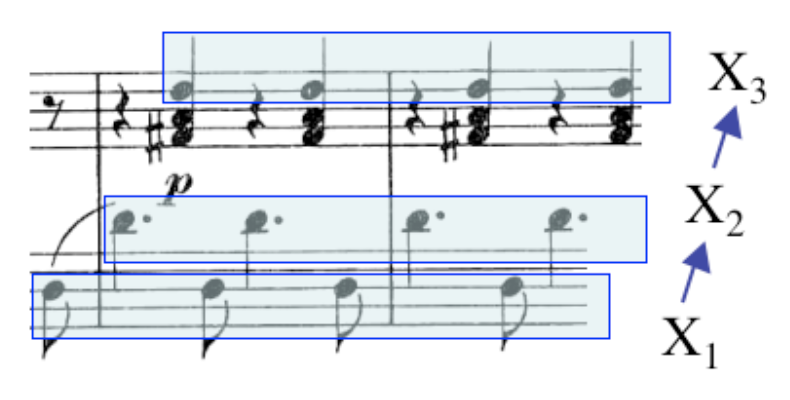 →
δ0, δ1, δ2, δ3, δ1’, δ2‘, δ3’, δ4, δ5 ∈ ↑@ℝ2
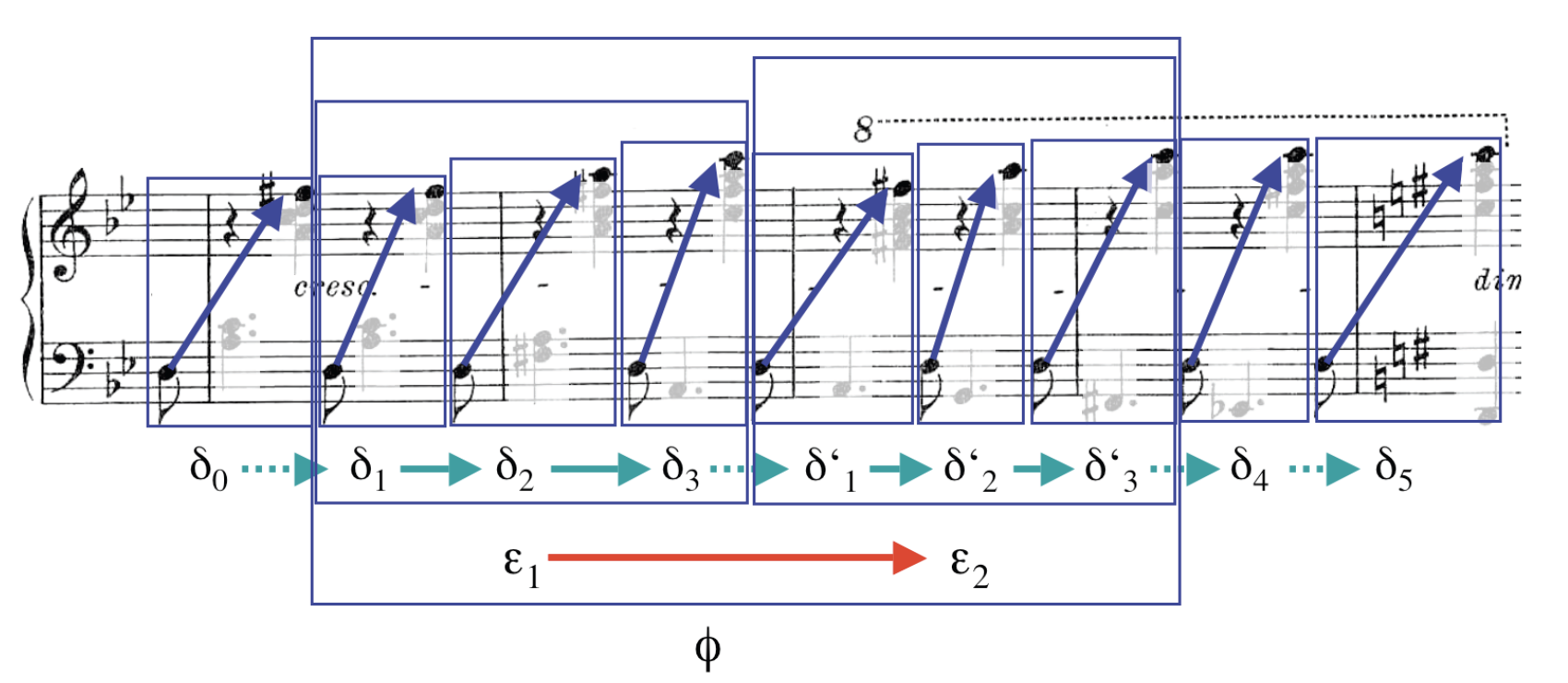 →
→
→
→
↑6 @↑@ℝ2 ⥱↑ @↑6@ℝ2
 
↑8@↑@ℝ2 ⥱ ↑@↑8@ℝ2
→
→
ɸ ∈ ↑8@↑@ℝ2
→
→
→
→
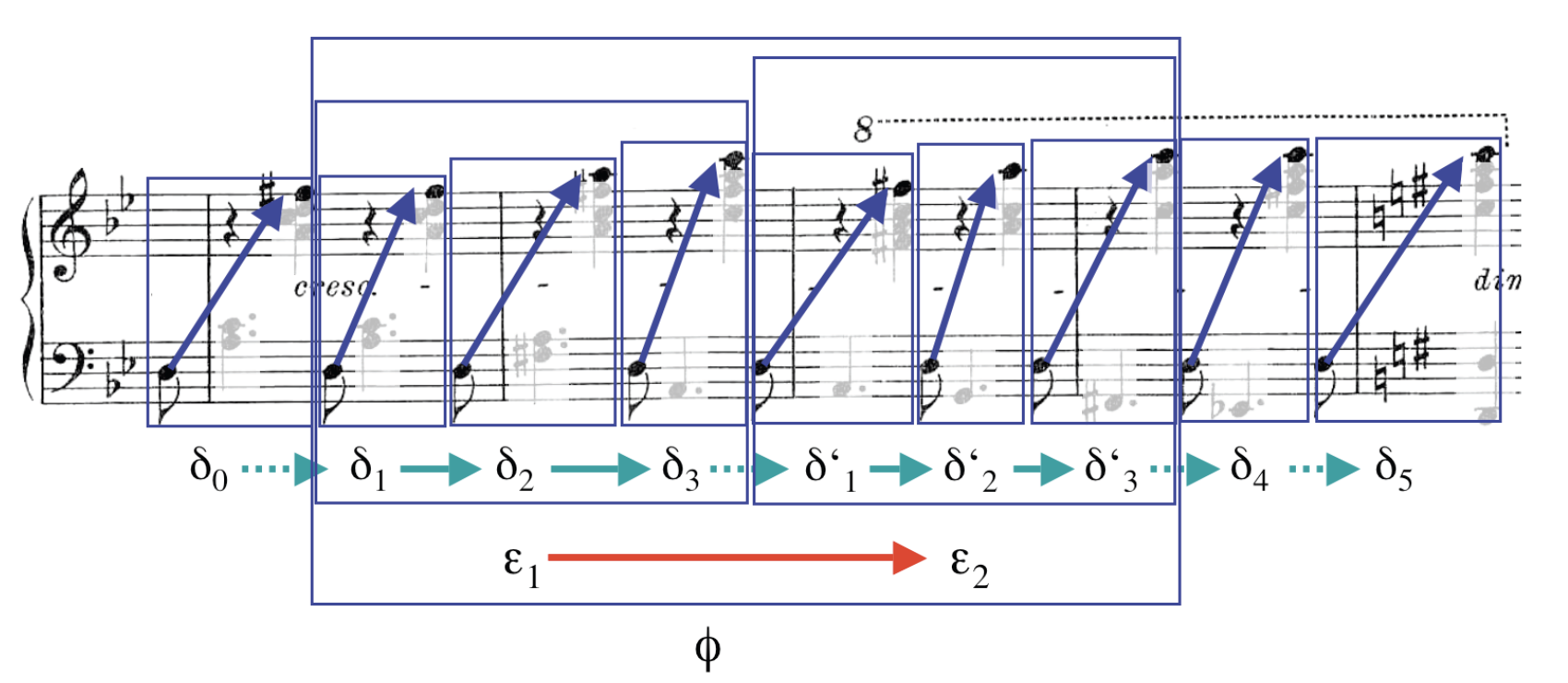 ↑8@↑@ℝ2 ⥱ ↑@↑8@ℝ2
→
→
→
→
Cecil Taylor’s gestural technique
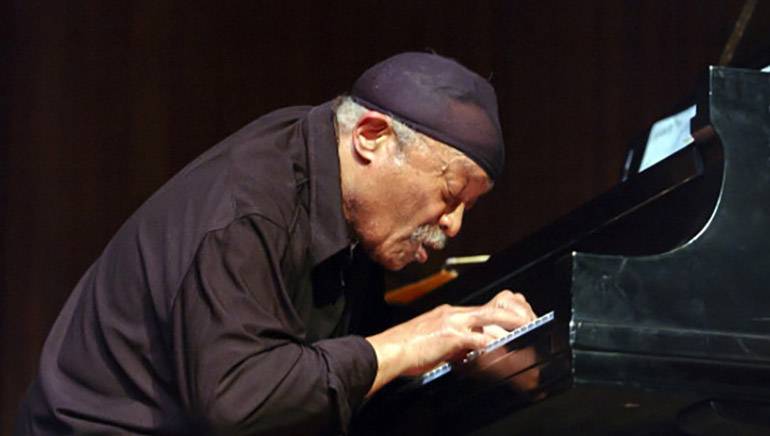 Imaginary Time movie, 12/24-25/2014, VIMEO 2016
Guerino Mazzola p., Heinz Geisser perc., Shiro Onuma perc.
Yokohama Airegin jazz club,
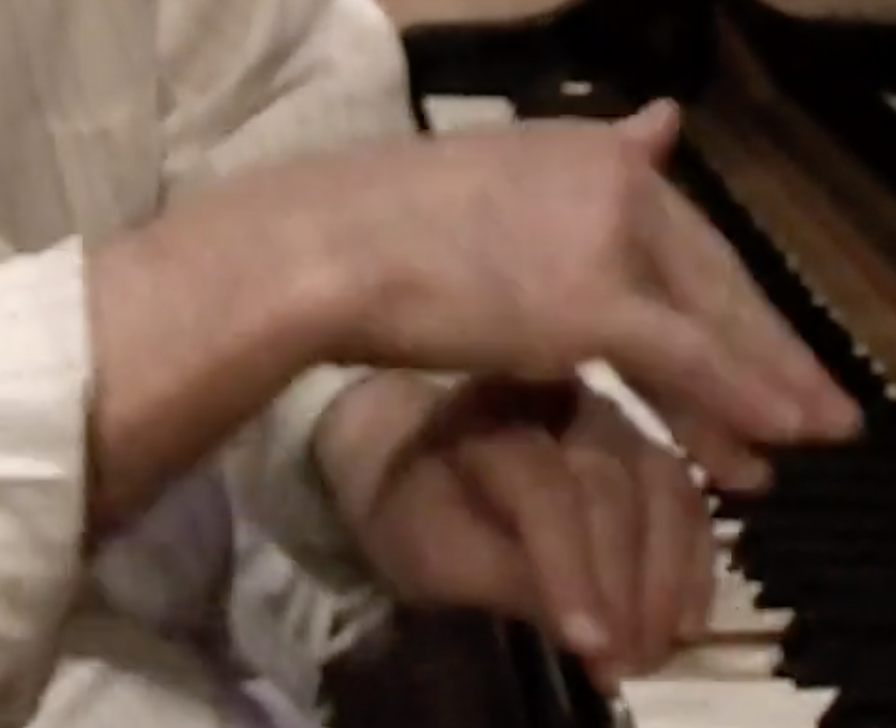 Right
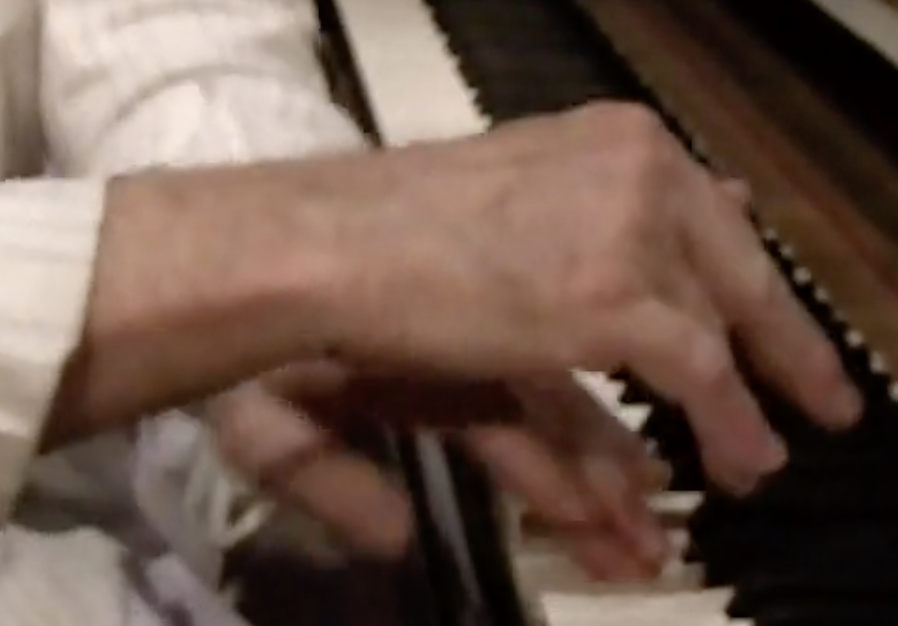 Left